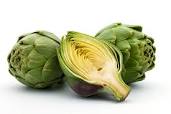 Try-It Thursday Artichokes
Description:
The artichoke is a member of the thistle family; the edible part is actually the plant's flower bud. They grow on stalks and vary in size from the size of a small apple to a grapefruit.
Buy It:
Choose artichokes that feel heavy for their size and are firm.
The outside should be all green with compact center leaves.
Store It:
To store in the fridge, cut off a slice from the stem, sprinkle it with water and store in an airtight plastic bag. Use within 7 days.
Cook It: 
		Insert Chef Joe’s video here
Why It’s Great:
Vitamin C keeps our immune system strong and helps our bodies heal quickly.
Folate, or folic acid, helps our tissues grow and our cells work.  
Magnesium helps with muscle function and energy production.
Fiber helps with healthy digestion and keeps us feeling full.  

Watch how artichokes grow here:
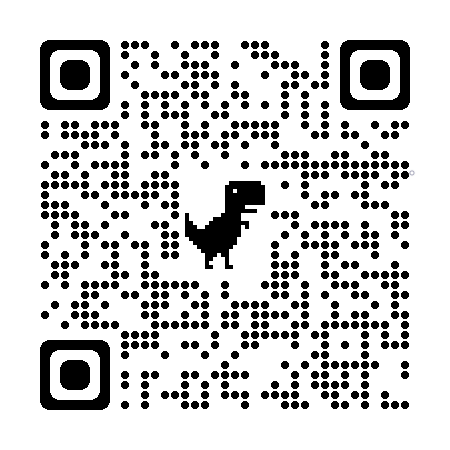 This material was adapted from ⓒ2023 EatFresh. California Department of Social Services